A
B
C
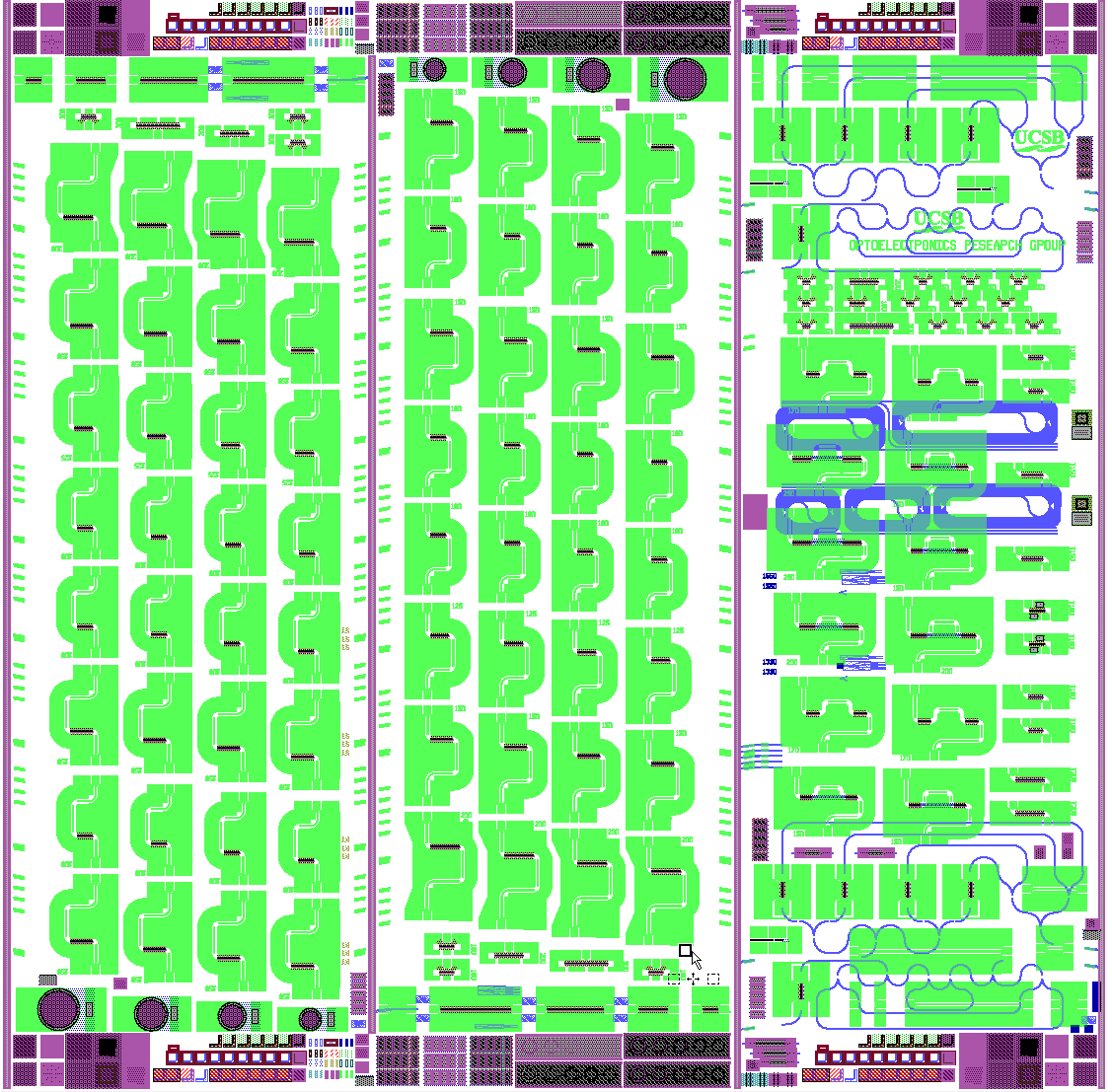 A1
A2
A3
A4
W1
W2
W3
P5
P1
P2
P3
P4
W4
1
4
0
2
3
1
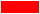 1
1
2
3
4
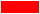 1
5
2
3
4
4
8
3
2
1
2
2
1
2
1
2
3
4
5
3
3
4
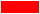 4
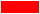 4
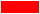 7
5
3
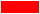 2
3
1
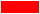 1
3
2
1
3
2
6
4
4
4
6
3
4
2
1
1
2
7
1
3
2
3
4
4
5
3
5
1
2
2
1
8
3
1
2
3
4
3
4
4
9
1
2
3
2
1
6
4
1
2
3
4
3
1
10
2
4
3
4
3
2
7
1
1
2
3
3
4
1
11
2
4
4
2
3
2
1
8
1
2
3
4
12
1
2
3
4
2P3
4
3
1
2
5
3
1
2
0
1
2P6
2P2
4
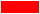 13
W4
W3
W2
W1
2P5
2P4
A4
A3
A2
A1
2P1
NarrowQW:  100, 125, 150, 200
Date:
Sample:
Purpose:

Note:
Len [um]
Wide QW: 100, 125, 150, 200
CrossSection
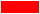 Len [um]
D [um]
L [mm]
V2, 20120315
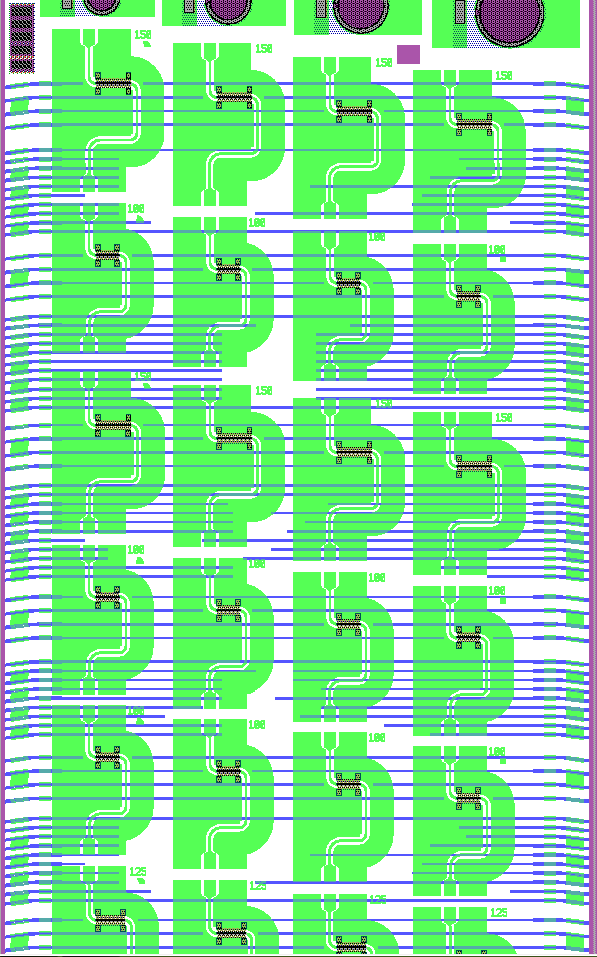 B
T11
Taper1(QW=7)
6/288 6/720 6/360 4/480 8/480 6/480 2/480 10/480
T110
I11
Impl.1 (QW=7)
250/300/30/80/140/0/50/100/200/0
I111
H11
HSW1(QW=7)
0/0/320/50/200/120/400/600/480/800/1000
H111
H21
HSW2(QW=7.5)
50/200/320/120/400/480/600/800
H29
T21
Taper2(QW=7)
6/288 6/720 6/360 4/480 8/480 6/480 2/480 10/480
T209
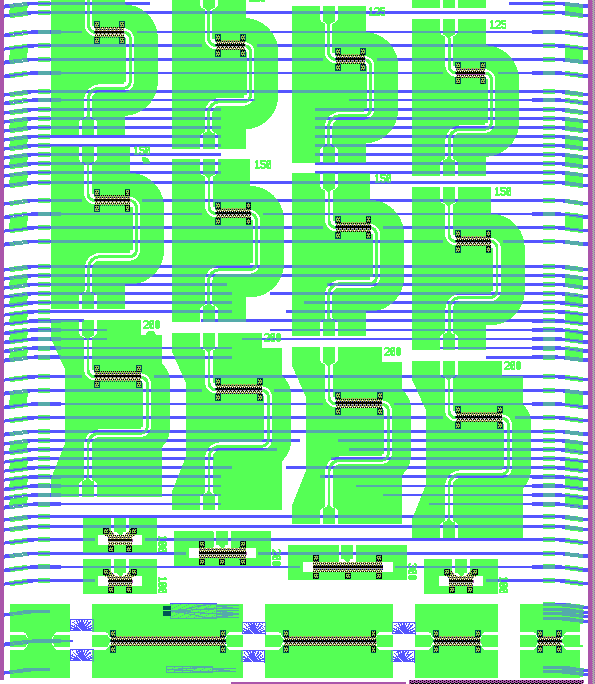 I21
Impl.2(QW=7)
250/300/30/80/140/0/50/100/200
I210
H31
HSW3(QW=7)
0/0/320/50/200/120/400/600/480/800/1000
H311
HSW4(QW=6.5)
0/50/200/400/120/320/480/600/800
H41
H49